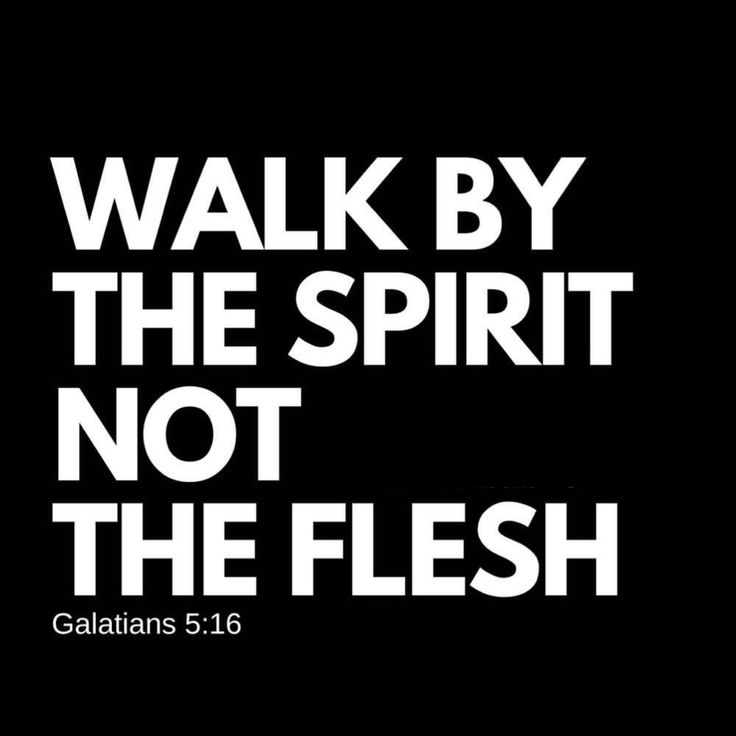 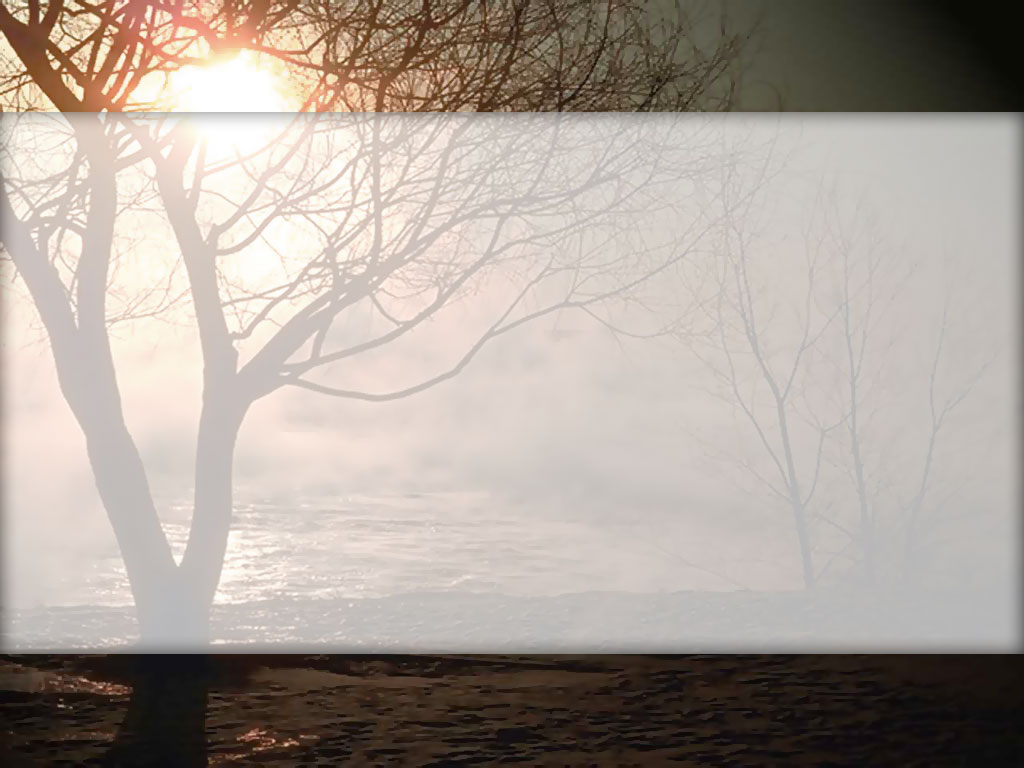 The greatest barrier to knowing God’s will is simply that we want to run our own lives. Our problem is that a battle is going on in our hearts—a battle between our wills and God’s will.-Billy Graham
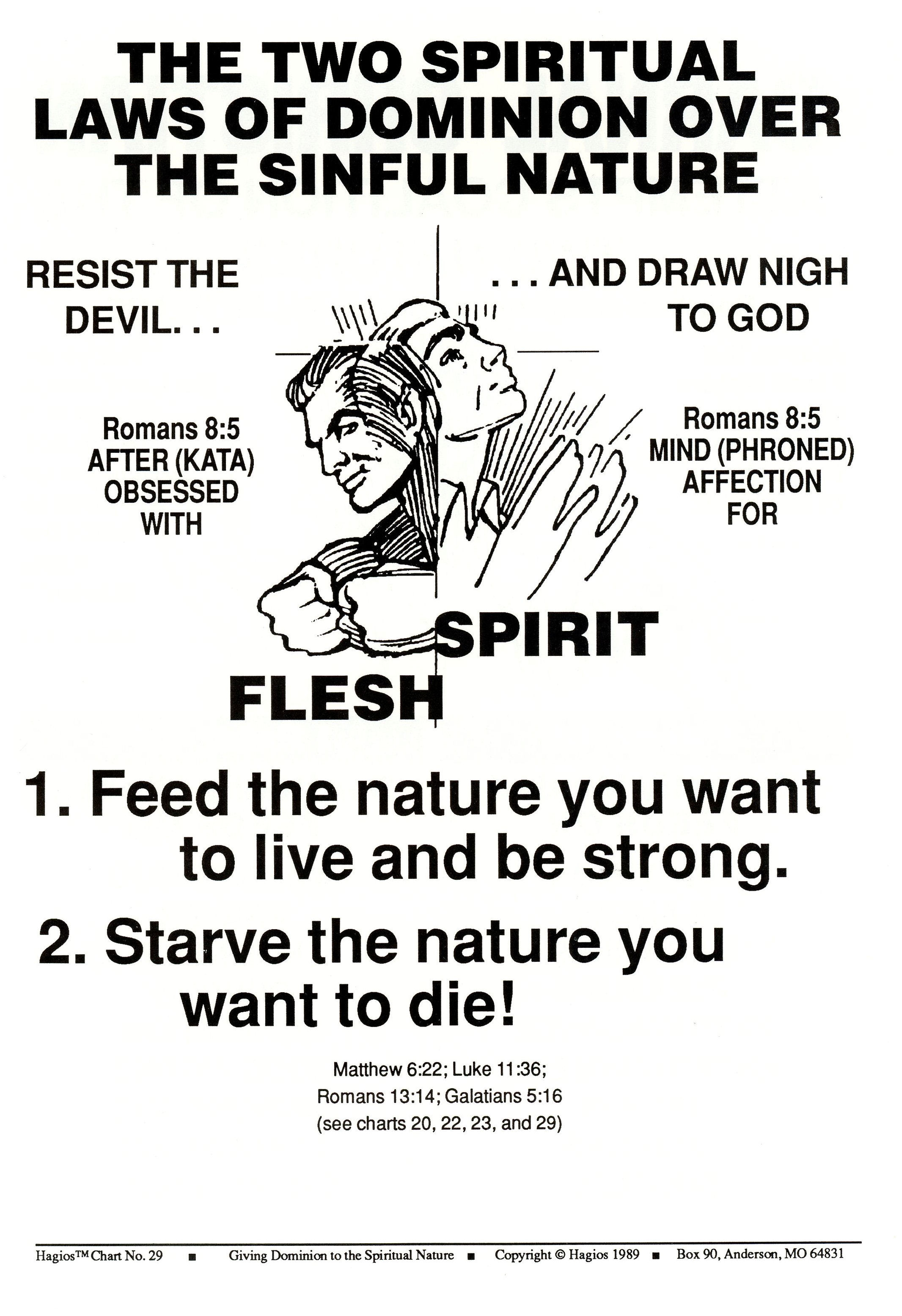 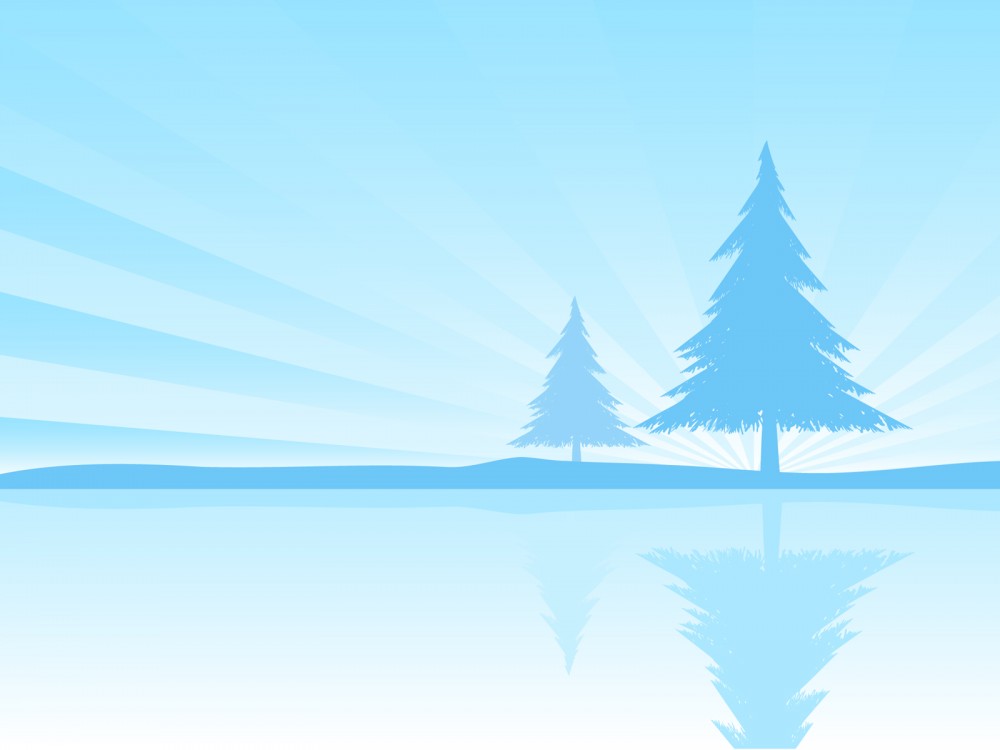 Two Natures:Two natures beat within my breastThe one is foul, the one is blessedThe one I love, the one I hate.The one I feed will dominate.
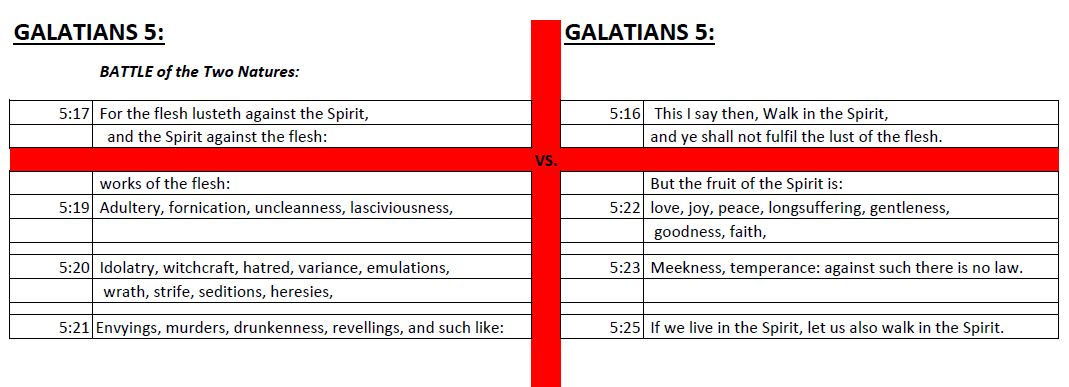 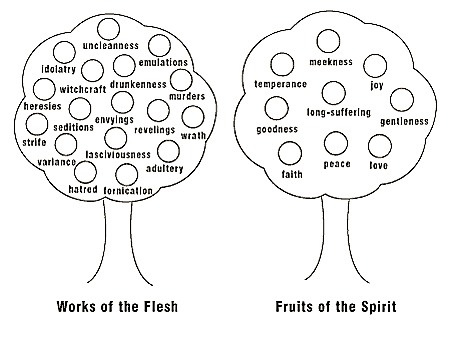 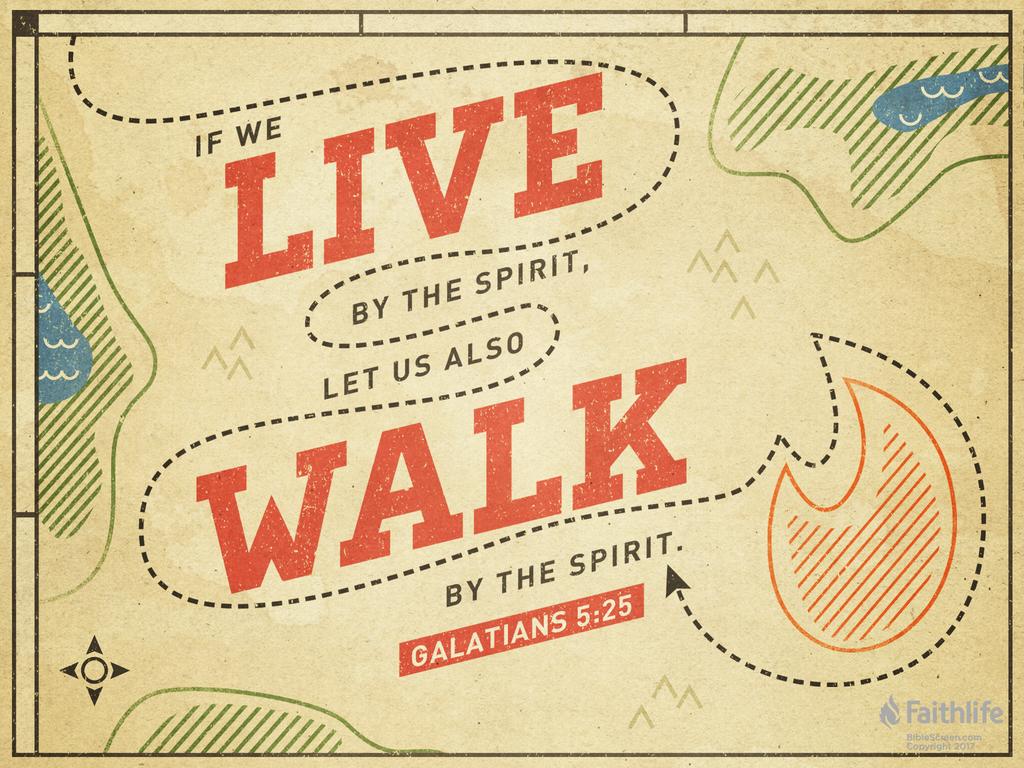